Іменныя 
часціны 
мовы
ЛЕКЦЫЯ-ПРЭЗЕНТАЦЫЯ 
па БЕЛАРУСКАЙ МОВЕ

для слухачоў 
падрыхтоўчага аддзялення, 
 падрыхтоўчых курсаў, абітурыентаў

Складальнік  – 
дацэнт кафедры давузаўскай падрыхтоўкі 
і прафарыентацыі С.В. Чайкова
1. Назоўнік як часціна мовы.2.  Прыметнік як часціна мовы.3. Лічэбнік як часціна мовы.4. Займеннік як часціна мовы.
План
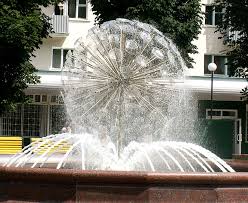 1а) Назоўнік як часціна мовы
1б) Лексіка-граматычныя разрады назоўнікаў
1в) Род, лік, склон назоўнікаў род скланяльных назоўнікаў
1г) вызначэнне роду нескланяльных назоўнікаў
в) лік назоўнікаў
1 д) Тыпы скланення назоўнікаў
2 а) ПРЫМЕТНІК як ЧАСЦІНА МОВЫ 
Прыметнік —  гэта самастойная часціна мовы, якая абазначае прымету прадмета і выражае гэтае значэнне ў катэгорыях роду, ліку і склону
2 б) Разрады прыметнікаў
2 в) Ступені параўнання прыметнікаў
3 а) ЛІЧЭБНІК ЯК ЧАСЦІНА МОВЫ
Лічэбнік — гэта самастойная часціна мовы, якая абазначае абстрактныя лікі, колькасць, сукупнасць ці парадак прадметаў пры лічэнні: чатыры, семдзясят, трыццаць два, дзве тысячы восьмы. 
 Са значэннем абстрактнага ліку лічэбнікі выступаюць тады, калі ўжываюцца без назоўнікаў. Такія лічэбнікі выкарыстоўваюцца, як правіла, у матэматыцы і маюць адпаведныя лікавыя абазначэнні: сем плюс тры = дзесяць, 7+3= 10. 
Колькасць прадметаў ці парадак іх пры лічэнні абазначаюць лічэбнікі ў спалучэнні з назоўнікамі і асабовымі займеннікамі: пасадзілі два дубкі, дзесяць выпускнікоў школы.
Лічэбнік як самастойная часціна мовы мае пэўныя марфалагічныя прыметы: 
*усе лічэбнікі, акрамя дзевяноста, паўтара, паўтары, скланяюцца; 
*колькасны лічэбнік адзін і ўсе парадкавыя змяняюцца па родах і ліках; 
*лічэбнікі два, дзве, абодва, абедзве, паўтара, паўтары змяняюцца па родах; 
*маюць род і словы тысяча (жаночы), мільён, мільярд (мужчынскі); 
*пераважная большасць колькасных лічэбнікаў, за выключэннем адзін, тысяча, мільён, мільярд, не мае граматычных катэгорый роду і ліку.
У сказе лічэбнік (найчасцей у спалучэнні з назоўнікам) можа быць:
*дзейнікам: Дзве бярозы шумяць над акном.
*выказнікам: Плошча Нарачы – восемдзясят квадратных кіламетраў.
*азначэннем: Мой сын вучыцца ў дзявятым класе.
*дапаўненнем: Сямёра аднаго не чакаюць.
*акалічнасцю: Гэтага хлопца я ведаў гадоў пяць.
§
3 б) Разрады лічэбнікаў
3 в) Разрады лічэбнікаў паводле значэння і граматычных асаблівасцей
3 г) Колькасныя лічэбнікі
3 д) Зборныя лічэбнікі
4 а) Займеннік як часціна мовы
Займеннік – гэта самастойная часціна мовы, 
якая ўказвае на прадметы, асобы, прыметы, але не называе іх.
4 б) РАЗРАДЫ займеннікаў
Дзякуй    за     ўваггу
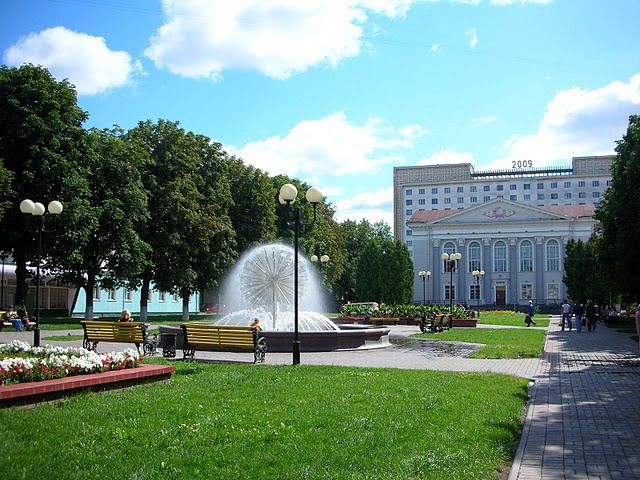